Water and Sanitation Management Organisation
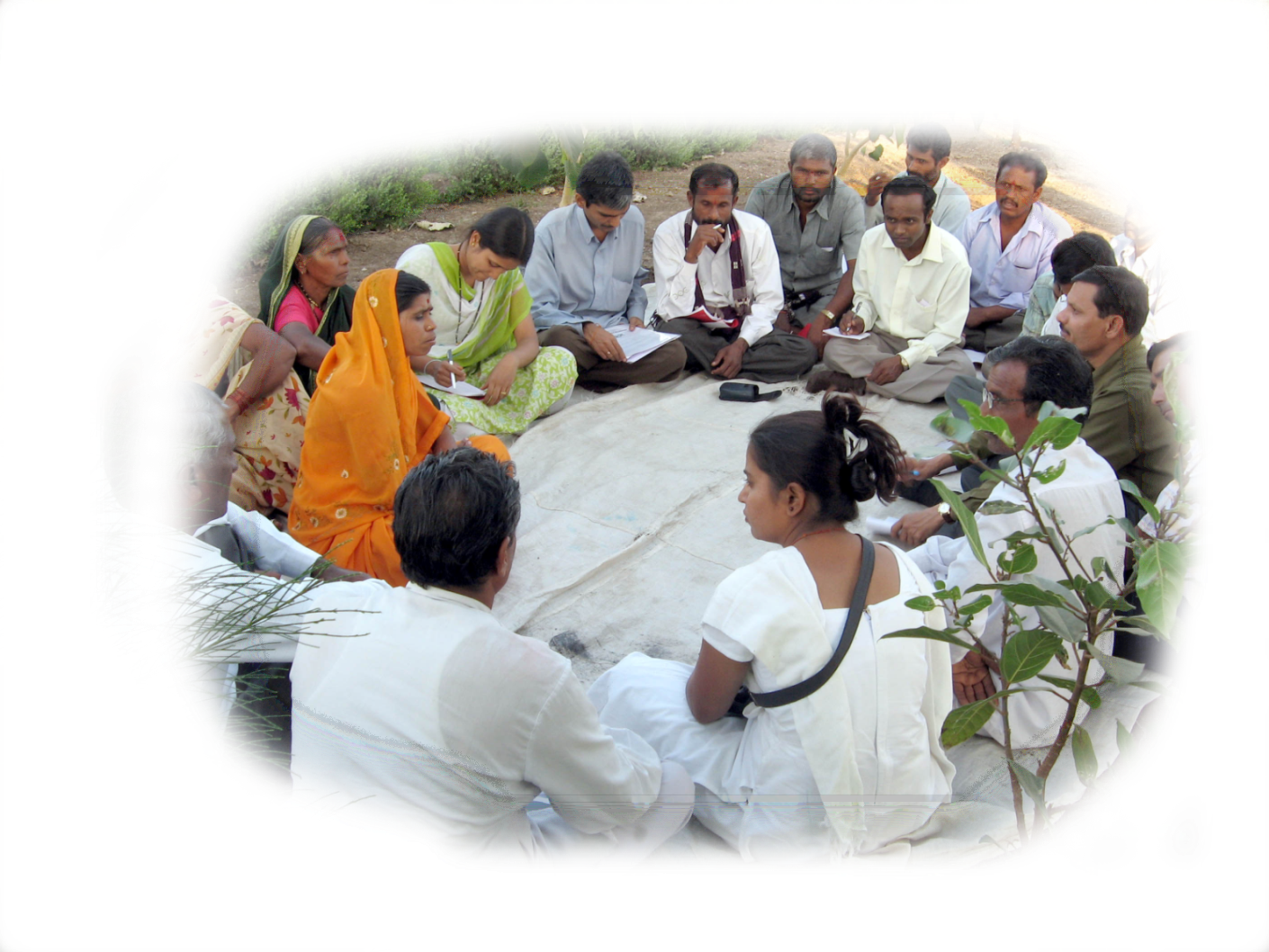 September 20, 2013
Demography and Fresh Water availability
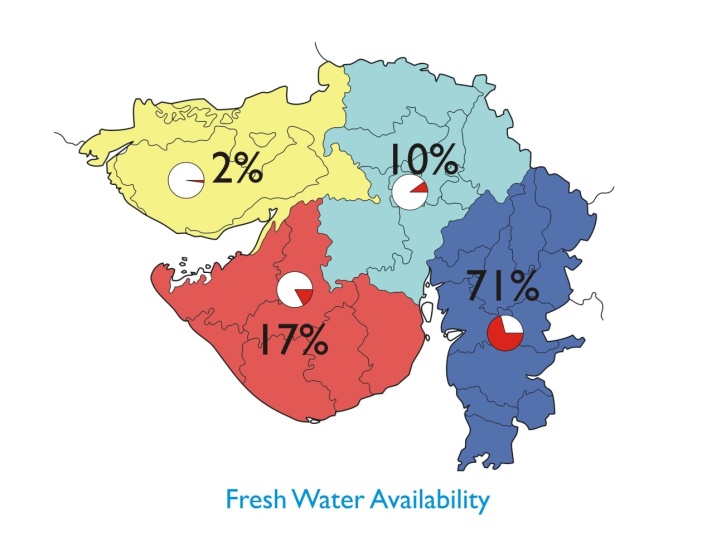 Uneven water availability in the State ( Cum/ person/ annum)
India			2,000 
Gujarat			1,137
South & Central Gujarat	1,932
North Gujarat	   	   342
Saurashtra 	       	   734
Kutch		   	   875
Reference :census : 2011
Except South Gujarat, paucity of water in rest of the State
Drinking water scarcity felt in almost 2/3rd part of the State
Gujarat  before 2002
Issues of water scarcity
Drying up of sources
Recurrent droughts
Repeated failure of tube wells and  need for re drilling  
Water Quality Issues in >50% habitations
Water supply to scarce area especially in summer or drought period by Tankers and Trains 
Mass migration of human and cattle 
Drudgery of fetching from long distance 
Water Borne Diseases
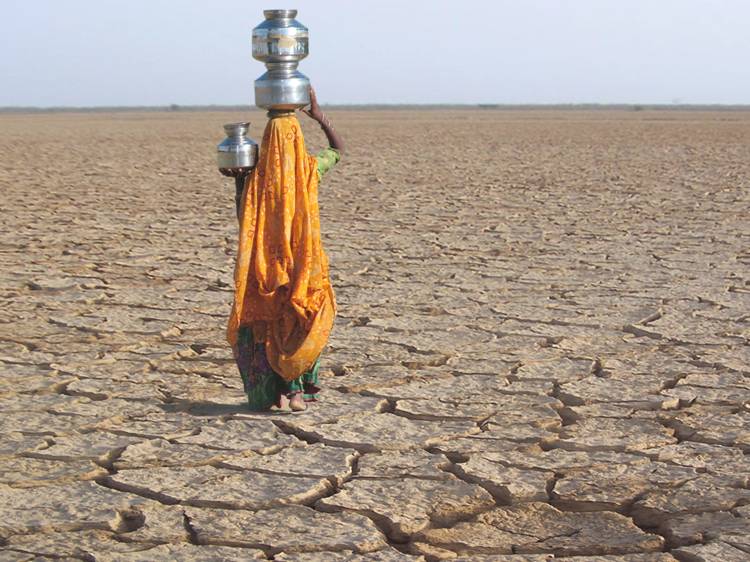 Drought Prone Areas
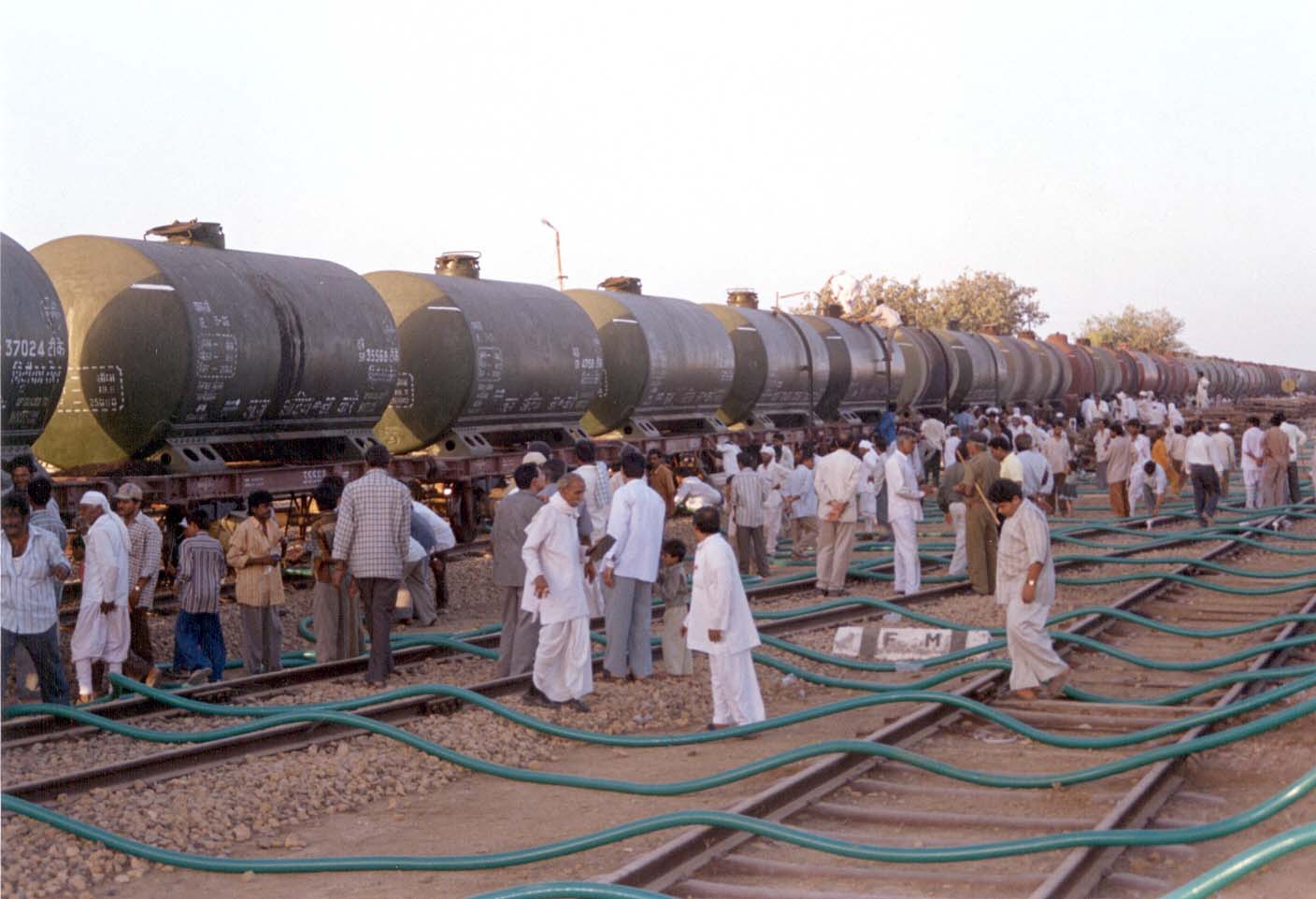 Supply Through Railways
Problem Areas
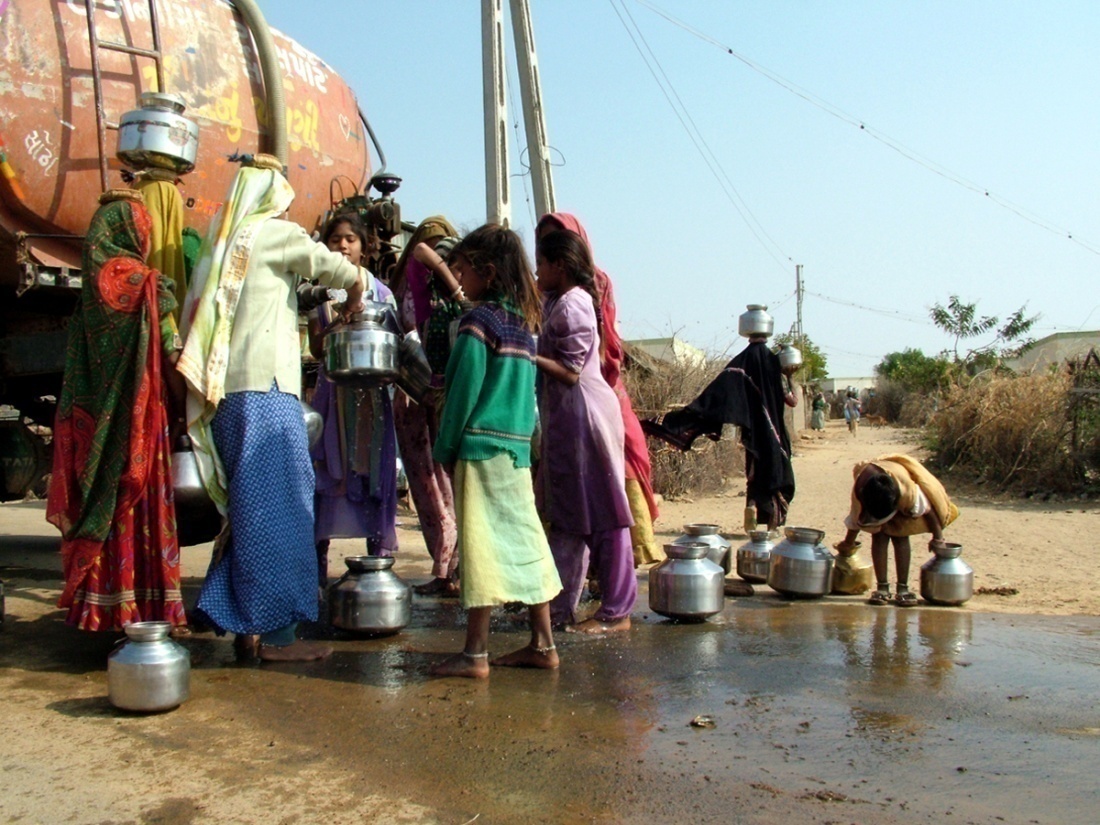 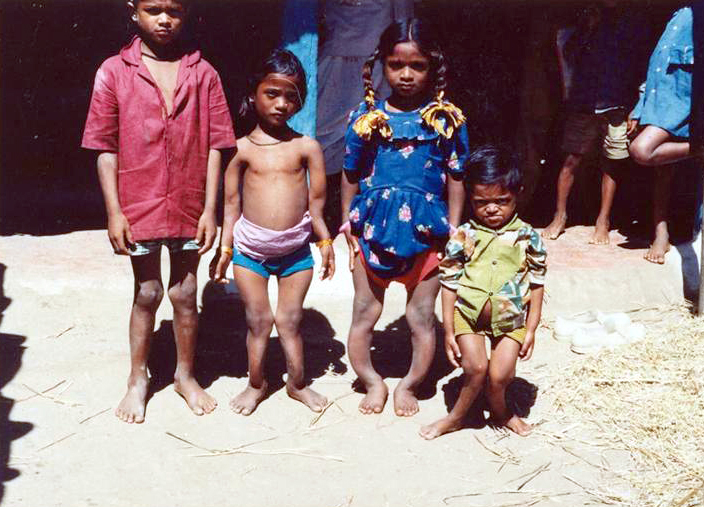 Quality Problems – Fluorosis,Salinity, Nitrate
Supply Through Tankers
Water Supply Department, Govt of Gujarat
(Headed by Principal Secretary  (Water Supply)
Water And Sanitation Management Organisation (WASMO)
Gujarat Water Infrastructure Limited (GWIL)
Gujarat Water Supply & Sewerage Board (GWSSB)
An autonomous organisation registered under Indian Society Act

(Headed at State Level by Chief Executive Officer and at district level by Member Secretary of District Water and Sanitation Committee)
A Board constituted through an Act of Govt of Gujarat

(Headed at State level by the Chairman, Head of Department – Member Secretary, Zonal Level by Chief Engineer, Divisional Level by Executive Engineer)
A company registered under Indian Company Act 

(Headed at State Level – Chairman & Managing Director and Division/ Project level – Senior Manager)
WASMO’s Vision
Working towards drinking water security and habitat improvement by empowering communities to manage their local water sources, drinking water supply and environmental sanitation
Our philosophy
Users are the best managers
Building partnerships and working together
Vision - Achieving Drinking Water Security
Water delivery at household
Water Security at habitation level
Water security at Village level
Source development
Water scarcity
STRATEGY
Facilitating village to create Pani Samiti democratically.
Bring out maximum information through Participatory Rural Appraisal  (PRA)
Develop low cost, sustainable, low maintenance, and manageable schemes with people's involvement.
Implementing a transparent, speedy and quality work by Pani Samiti. 
Training Pani Samiti for total Operation and Maintenance.  
Improvement of habitat with sanitation improvement and increased hygiene awareness
Empowering the Pani Samiti through capacity building exercises for work organization and implementation
Approach
Organogram of WASMO
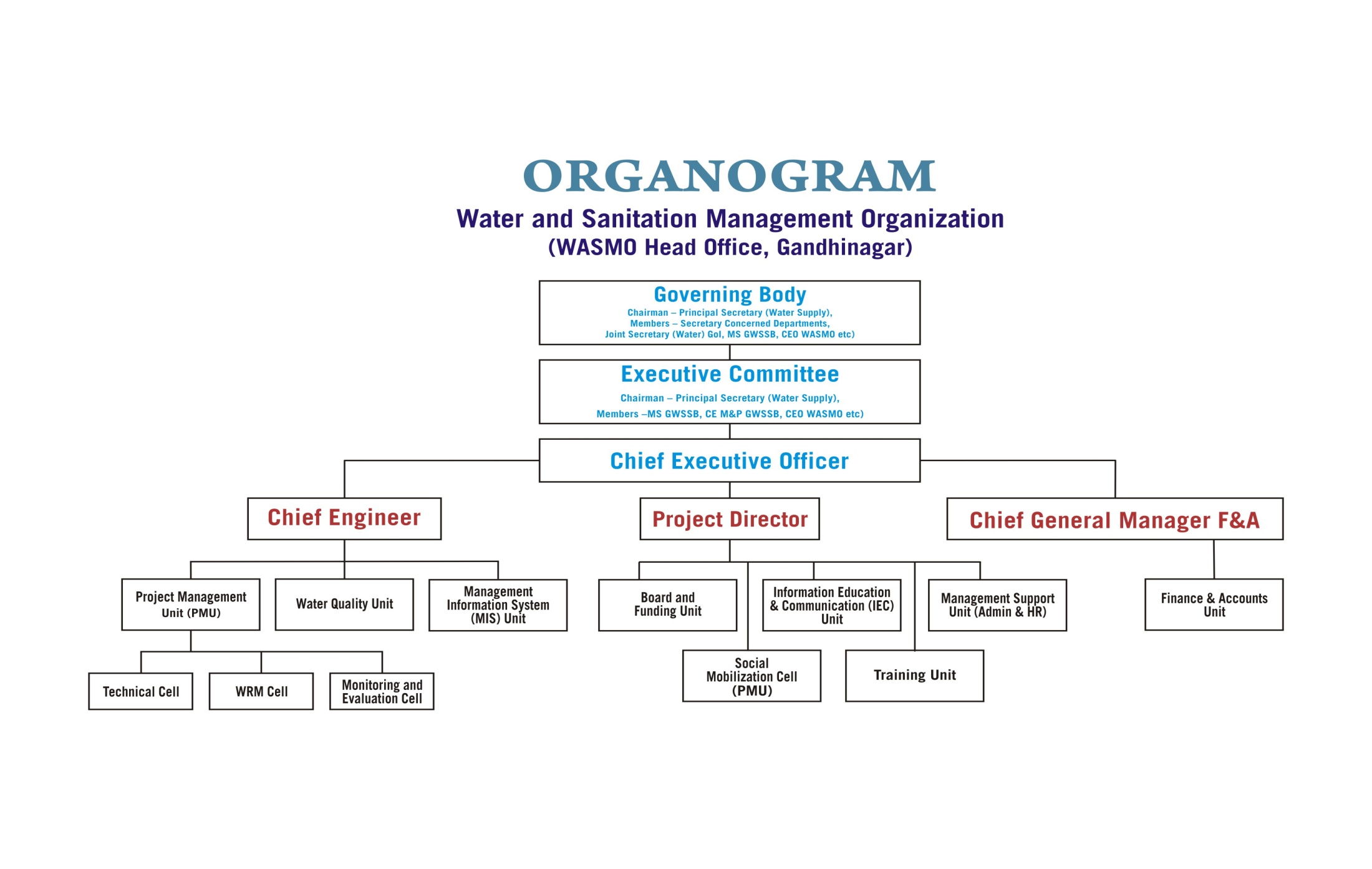 Reforms
Policy 
Principle of subsidiary and decentralization
Legal status to Village Water and Sanitation Committee
Organizational 
Systemic changes for enabling facilitation
Culture – a mix of corporate, NGO and Government
NGOs as facilitation partners and process managers
Institutional
Community based VWSC formed by consensus
Representation of women and all sections of society mandatory 
Process
Reducing levels of hierarchy
Complete community control over finances
Extensive IEC and rigorous social processes
Empowering PRI Social Process Driven Approval
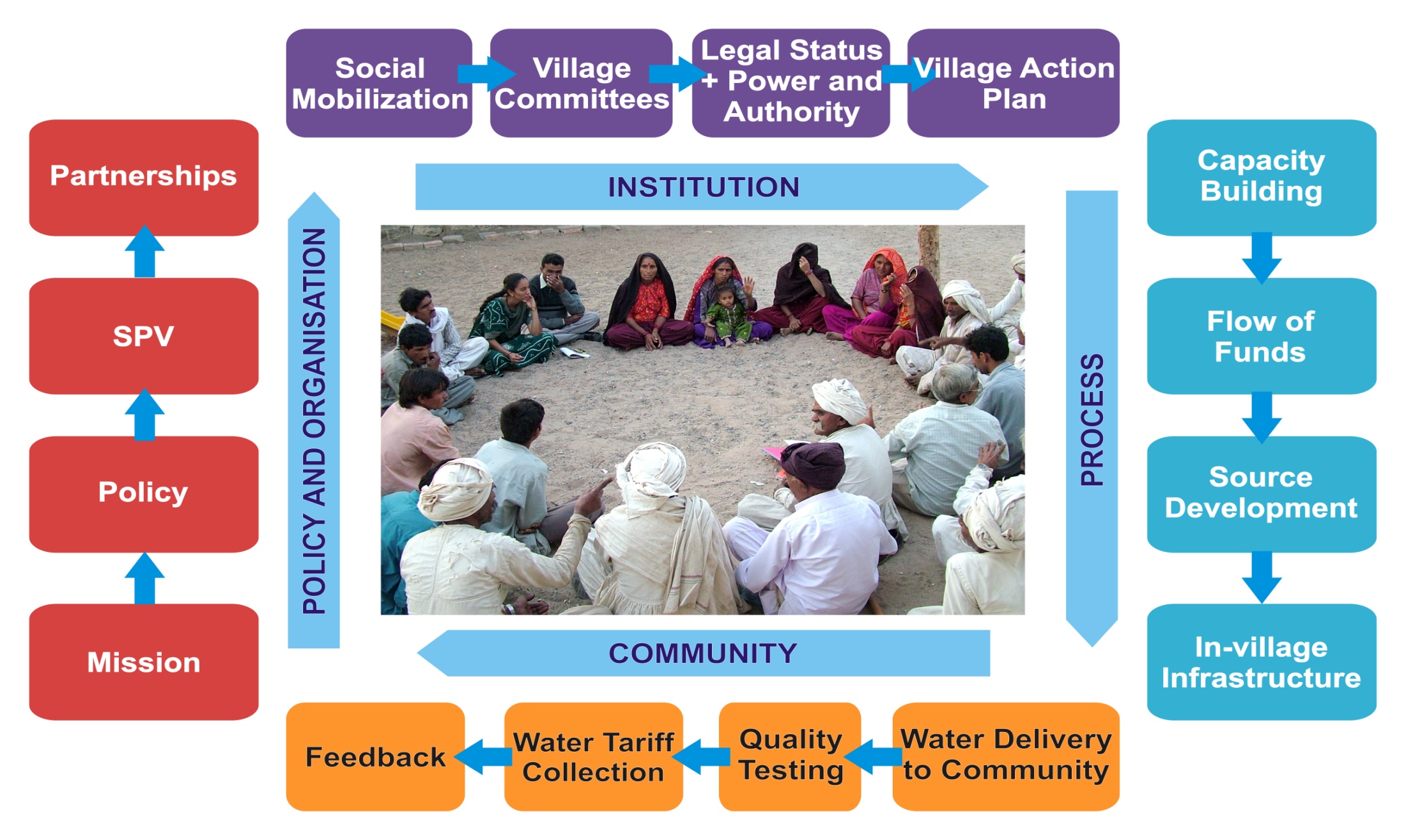 First Programme cycle of 3-6 months with software activities
Programme Introduction 
Pani Samiti formation 
PRA, Needs Assessment, Resource Mapping
Development of Village Action Plan (VAP)
Approval of VAP by the Gram Sabha & Fixing community contribution
Planning for work execution
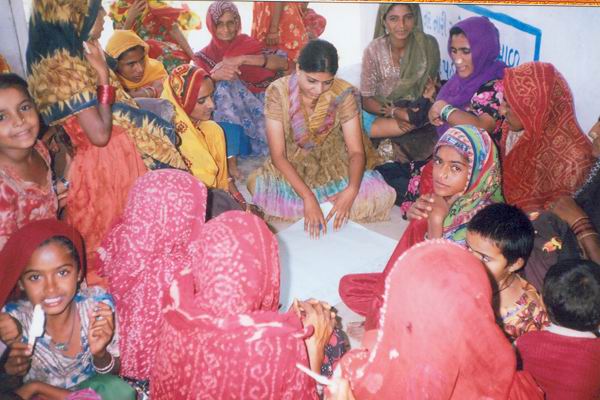 Entire Process taken in Public Domain – GRAM SABHA
Second cycle of 12 months for work implementation and service delivery
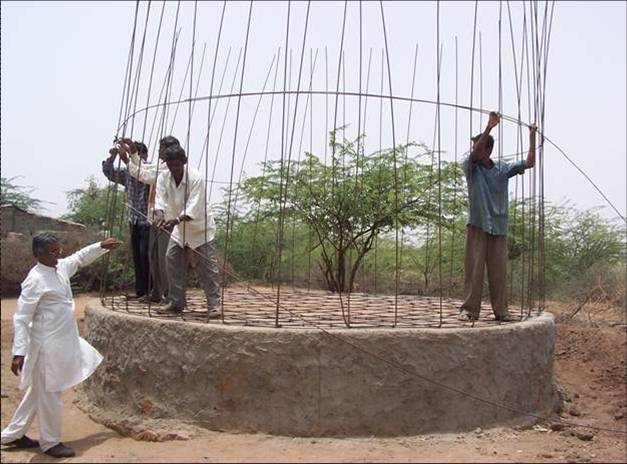 Implementation of work under Pani Samiti supervision
Continuous capacity building
Technical support guidance by Engineers of WASMO and ISA
Monitoring of physical progress, transparency in programme 
Water tariff setting and its approval in the Gram Sabha
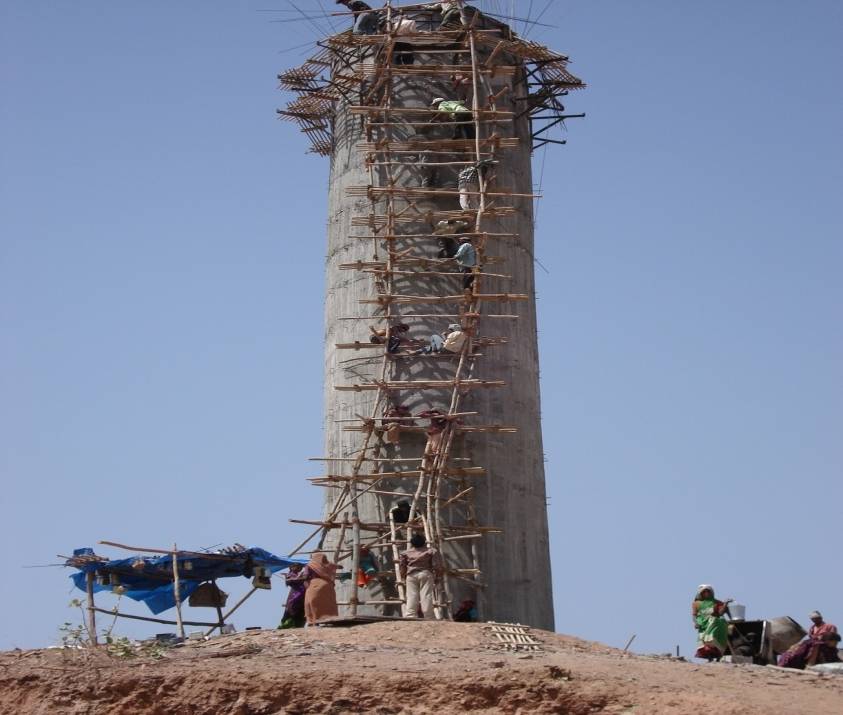 Decisions belong to the community 
WASMO and ISA only facilitate implementation
Continuous Efforts with Communitythrough Social Processes
Initial phase – Programme introduction and need analysis
Formation of Pani Samiti with consensus of people in Gram Sabha
Participatory Rural Appraisal with community involvement
Preparation of Village Action Plan by community
Capacity building of the Pani Samiti
Sharing of information with villagers
Implementation of the Scheme by community
Independent Financial Operations by Pani Samiti with guidance of WASMO
Operation & Maintenance of System by Community
Decisions and Discretion of Pani Samitis
Annual Tariffs based on estimated expenditure.
Frequency of tariff collection
Responsibility of collection
Penal provisions for late payment or non-payment
Separate charges for connection based on size
Concessions for weaker sections
Separate tariffs for construction and commercial
Receipt and expenditure Accounts presented in Gram Sabha for discussion and approval
Tariffs for animal heads (separate for Goats/ sheep/ cows)
Giving of receipt against money received
Tariffs for sanitation also levied
Separate tariffs for house-connection and stand posts
Operation procedures different (House-wise responsibility or keeping operator)
Specific permission for use of water during marriage or religious ceremonies.
Programme Uniqueness and Process encompasses…
The four ‘Fs’ of decentralisation 
Funds – directly transferred to the Village Water and Sanitation Committee (VWSC) - First instalments of 30% released to VWSC just after arranging proportionate contribution by the community. Subsequent release of funds to VWSC on need based
Functions – decisions by community executed by the VWSC including resorting to tender process or option for direct work
Functionaries – community representatives carry out different functions. Women participation is must to include their demands and voices in managing schemes
Facilitation – by the Government and NGOs

Empowerment and capacity development of local community
Local leaderships, micro-links and volunteerism
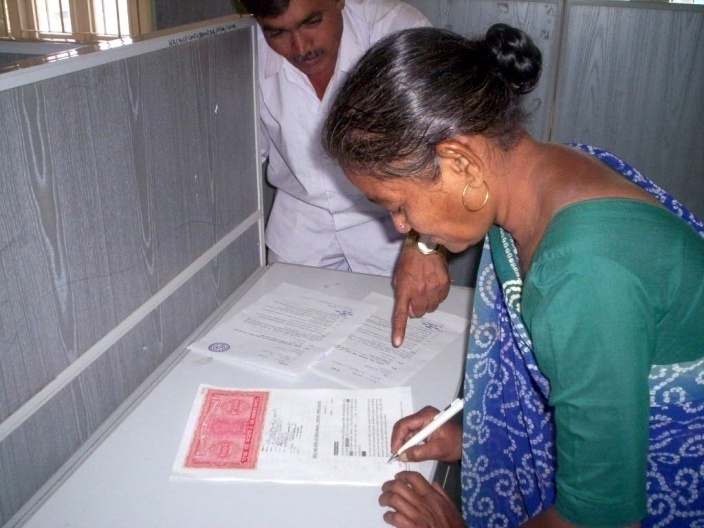 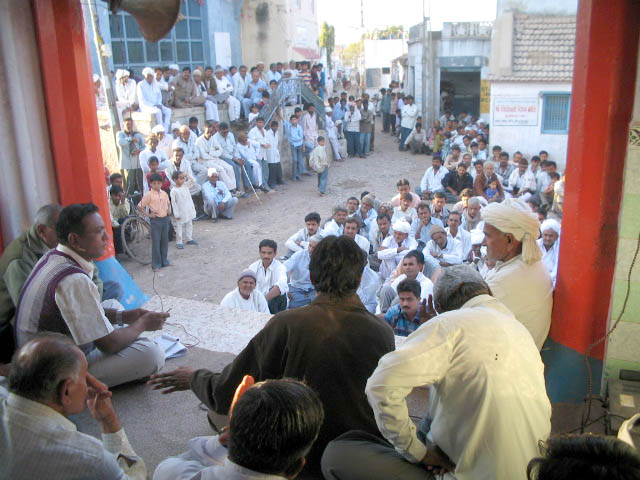 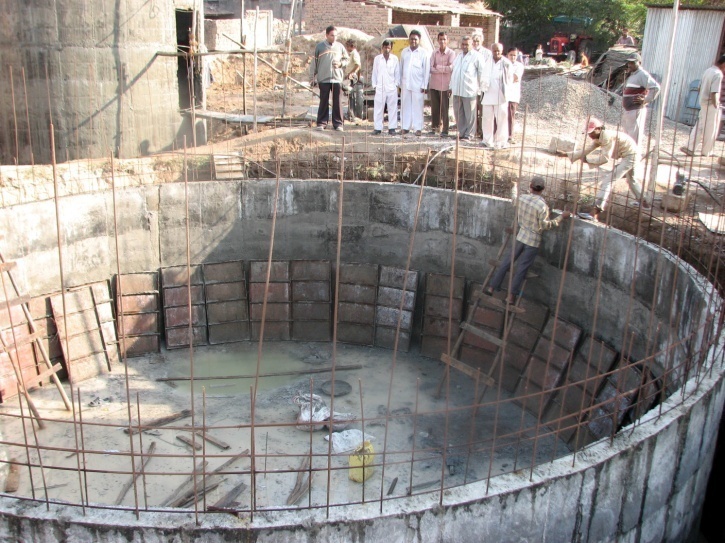 Transparency and accountability
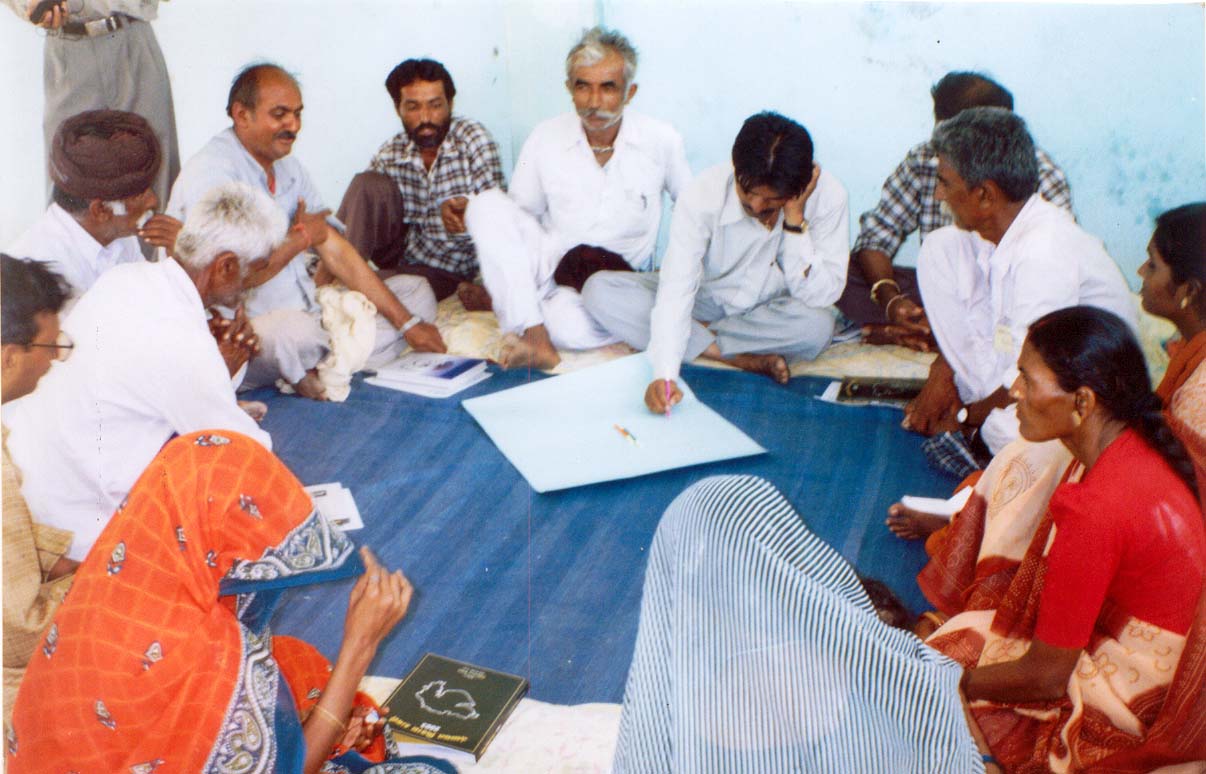 Sharing capital costs
Gram Sabhas as Social audit
Community control over finances
Commissioning- Atmarpan by Community
Transparency and accountability
Community control over finances
Transfer of fund directly to the PRI; taluka Panchayat is bypassed
Pani Samiti has full control over their funds
It can receive advances up to 50% 
People have right to question decisions in the village assemblies 
Sharing project information (physical & financial) -environment of trust and transparency
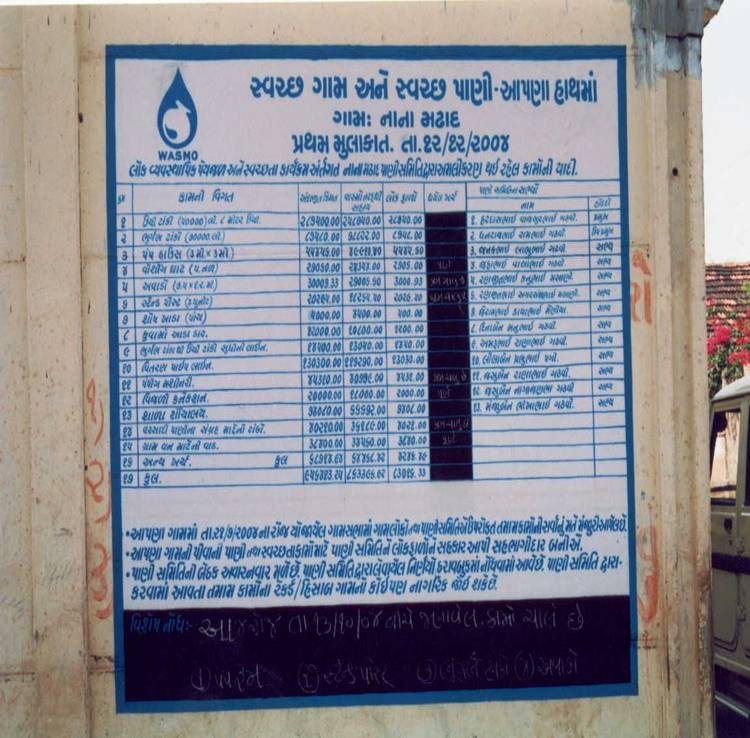 Information, Education and Communication (IEC)
contd…
Reaching out to the Community (IEC)
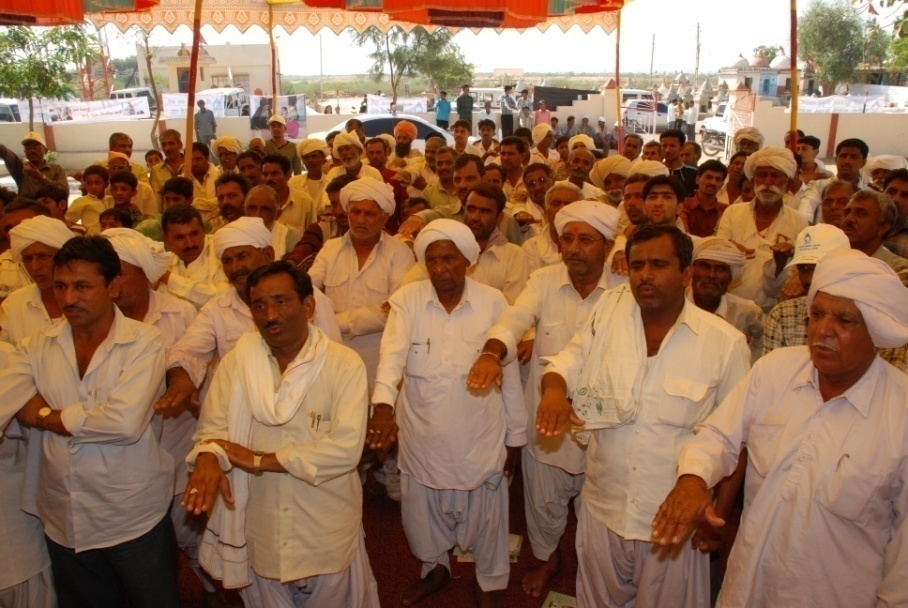 Sanitation, Health and Hygiene (IEC activities)
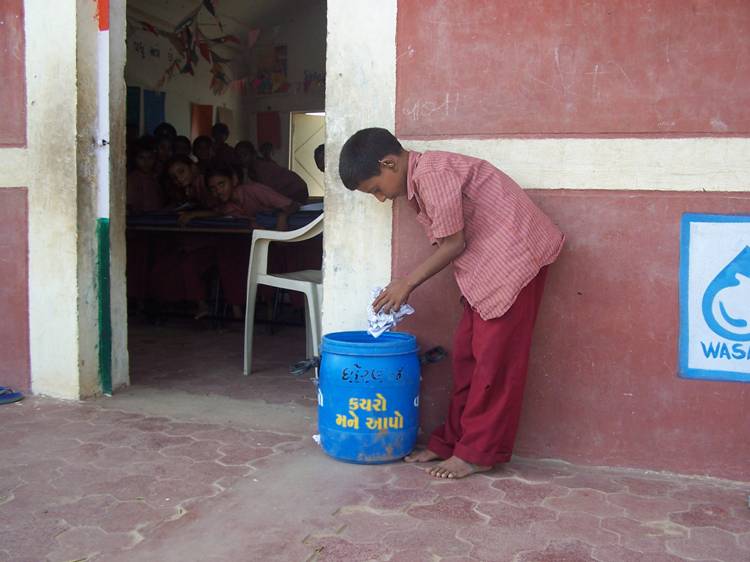 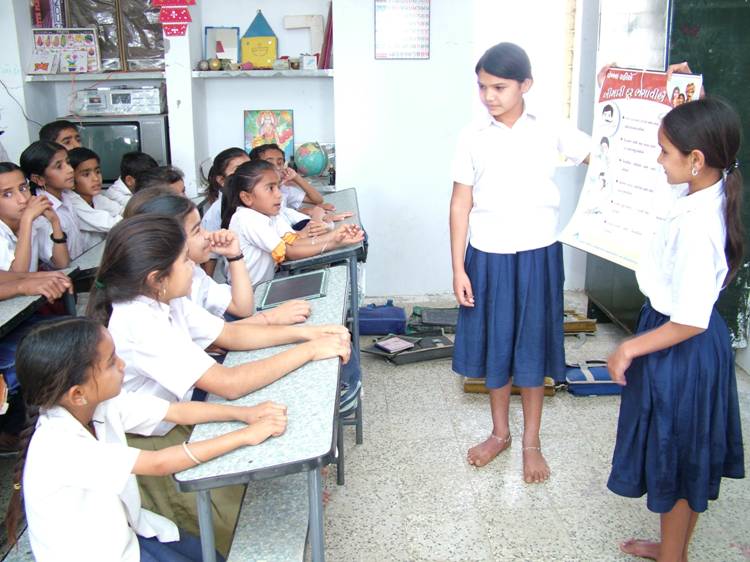 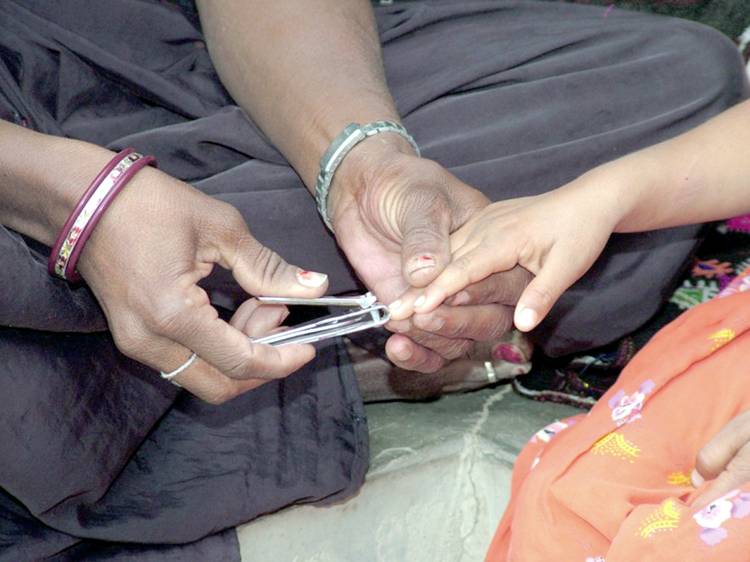 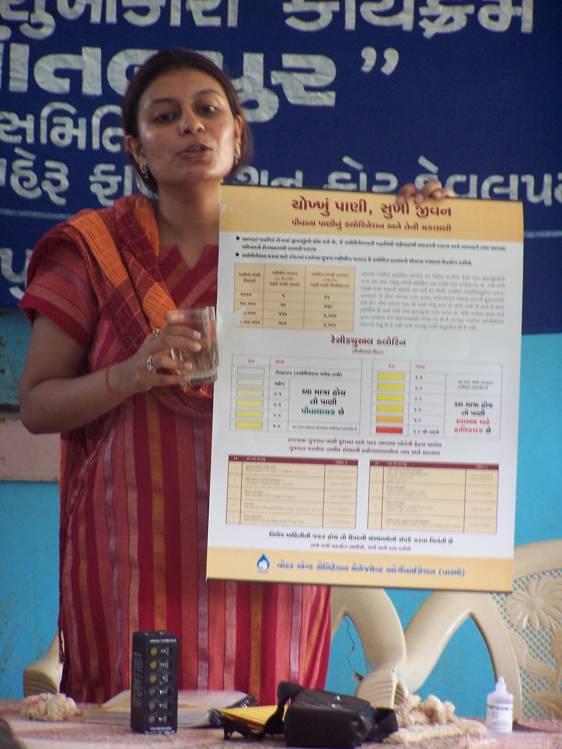 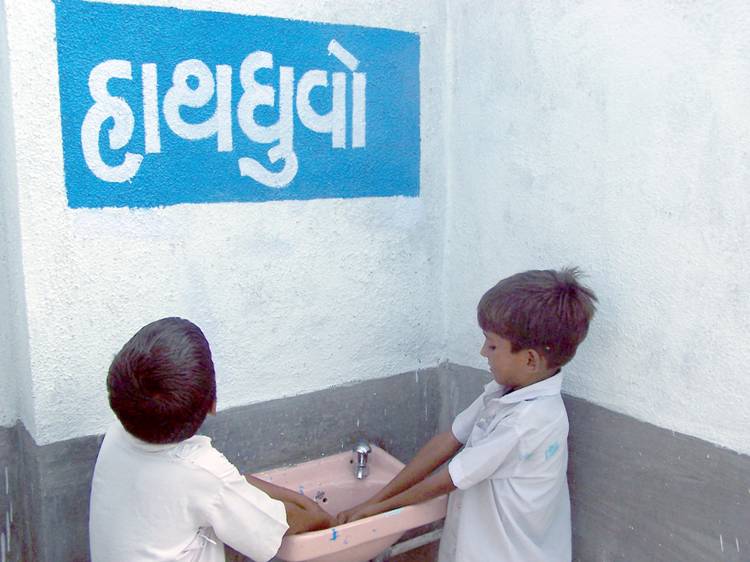 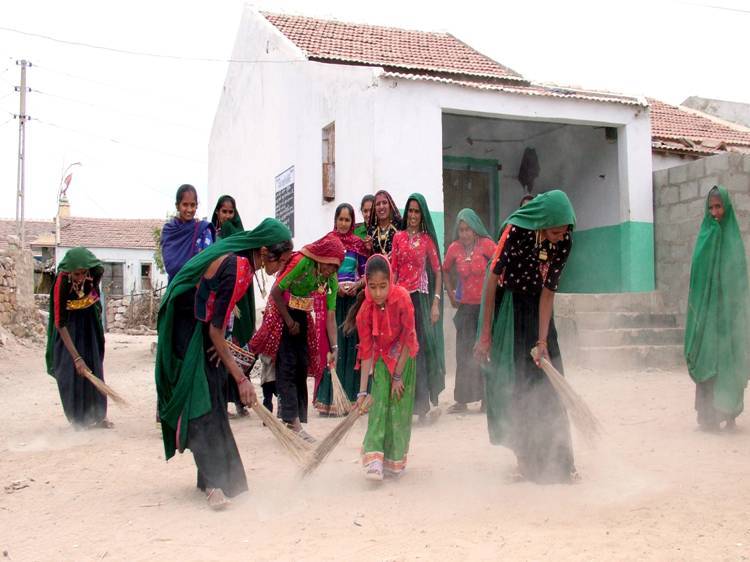 Progress Achieved under community managed In-village Water Supply Programme
Formation of Village Water and Sanitation Committee – Pani Samiti
Total Number of Villages - 18066
Progress of Community Managed Drinking Water 
Village Schemes
Household Tap Water Connectivity
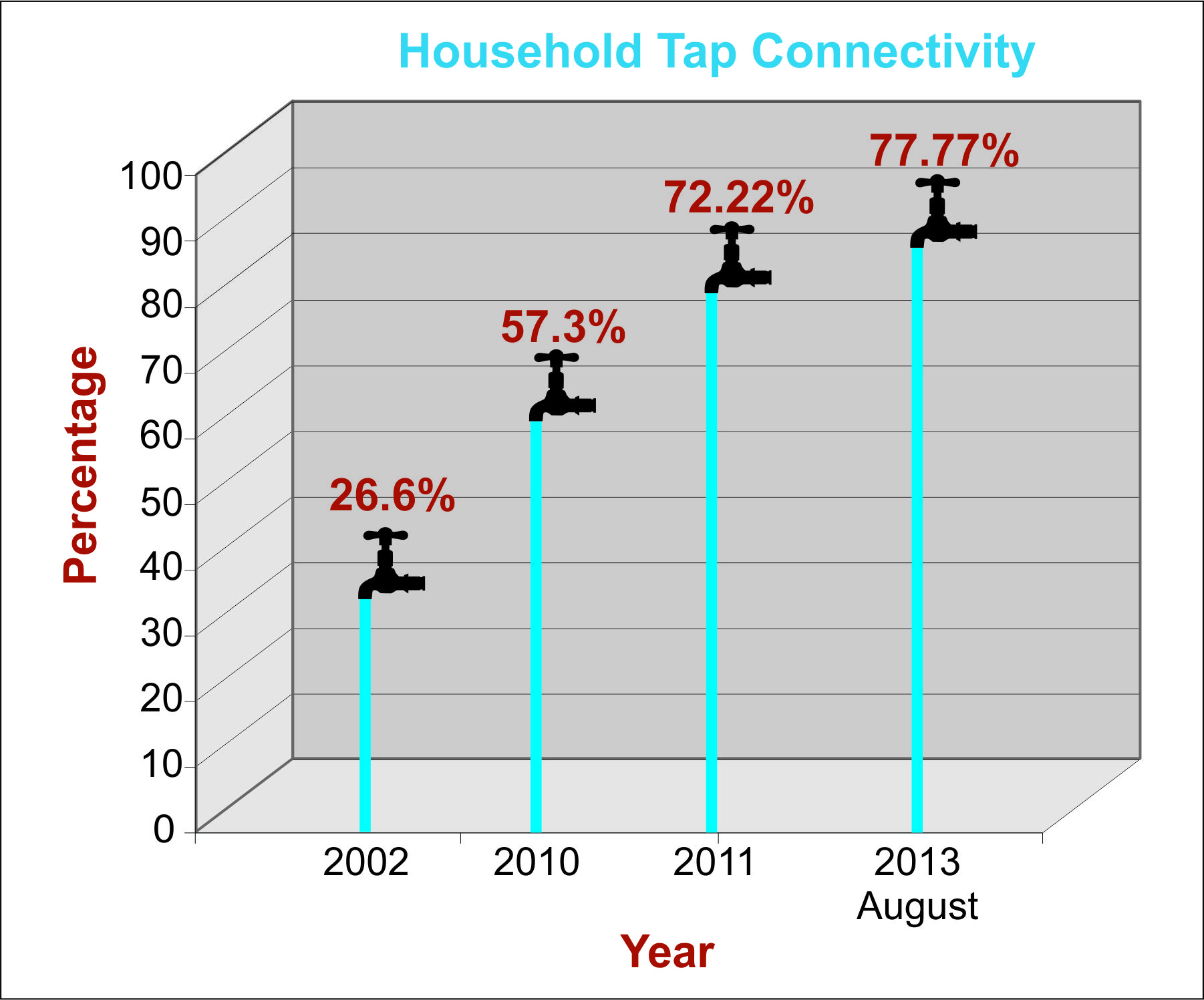 Atmarpan
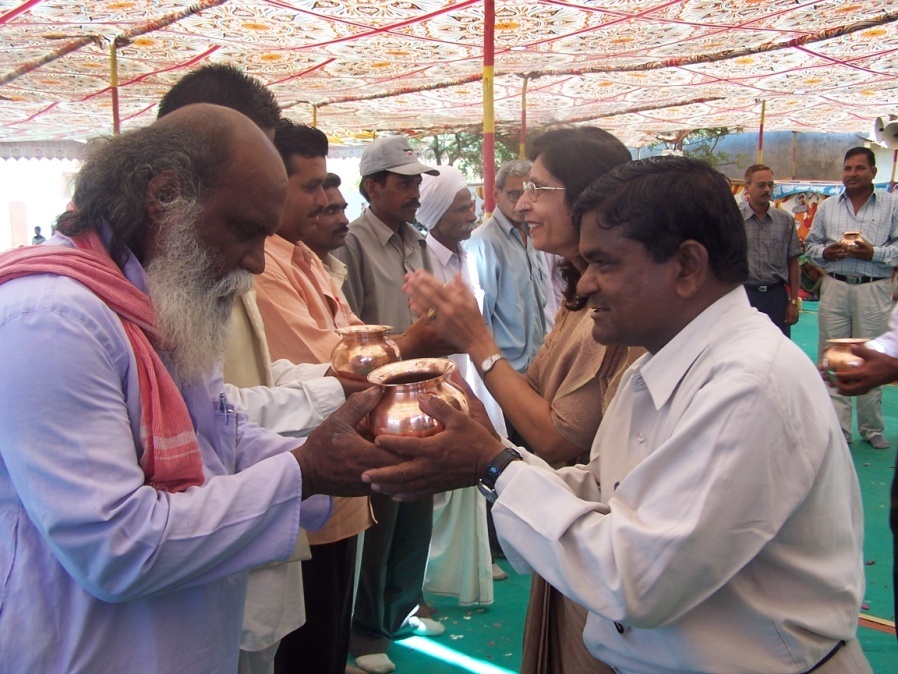 Sustainability by Effective O & M and Water Tariff Plan
Charges fixed for, as decided in Gram Sabha:
One time household connection.
Regular domestic consumption.
Commercial utilization.
Consumption by Cattle
Special occasions (Marriages, Construction activity etc.)

Tariff rate ranges from Rs. 10/- to Rs. 70/- per household connection per month. 
Most popular tariff plan – Rs. 1/- per day per connection.
Tariff account and operation is done mainly through bank accounts, a pre-condition for availing one time O&M incentive.

Visible Achievements through community participation
7074 villages have fixed and are collecting water tariff 
2471 villages have been paid one time O&M assistance (10% cost of schemes)
Users are the best Managers
Decentralized Community Managed Water Delivery
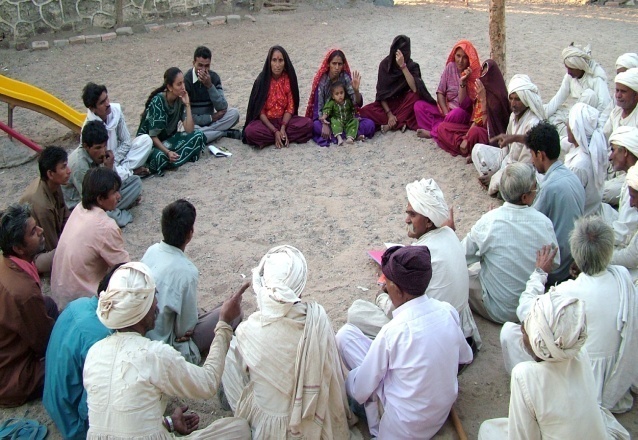 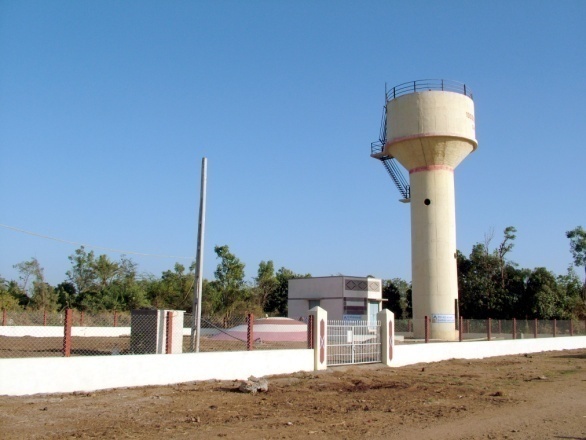 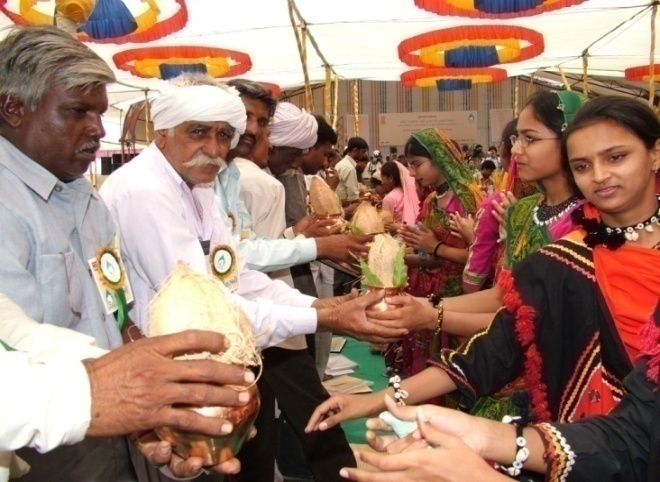 Community Organization
Infrastructure creation
Community owning responsibility
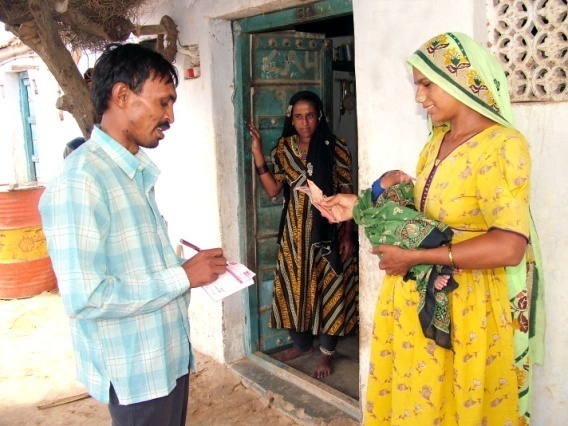 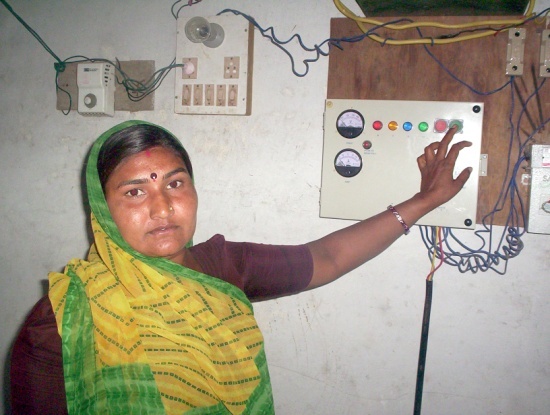 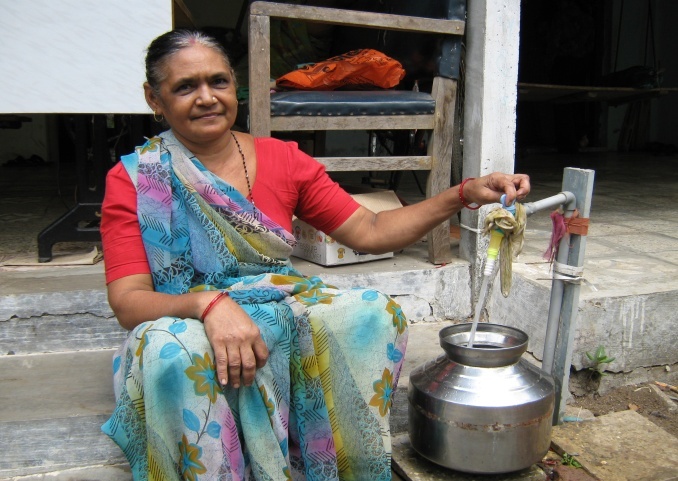 Operation & Maintenance by community
Water delivery upto Household
Tariff Collection
In-village drinking water systems
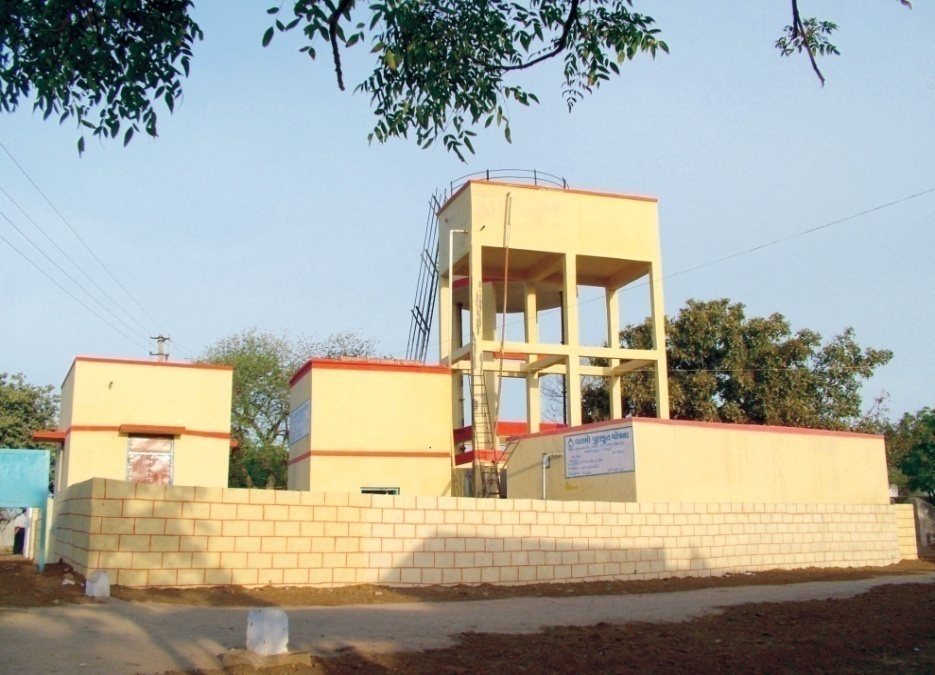 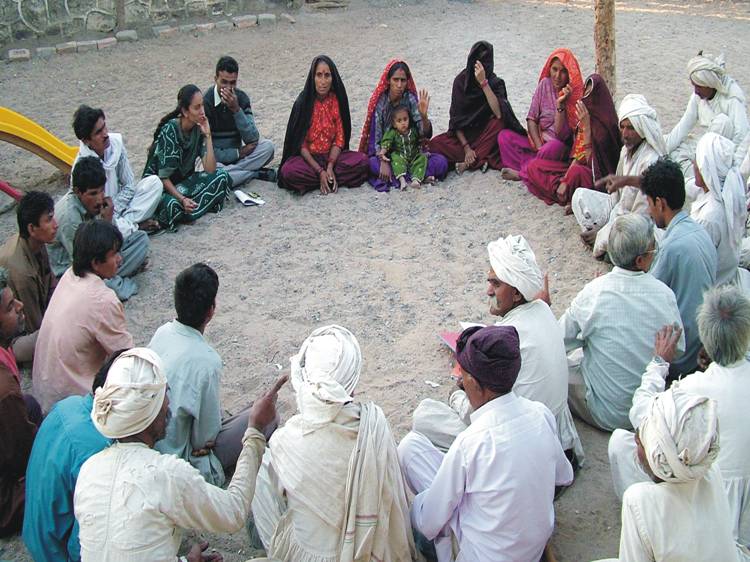 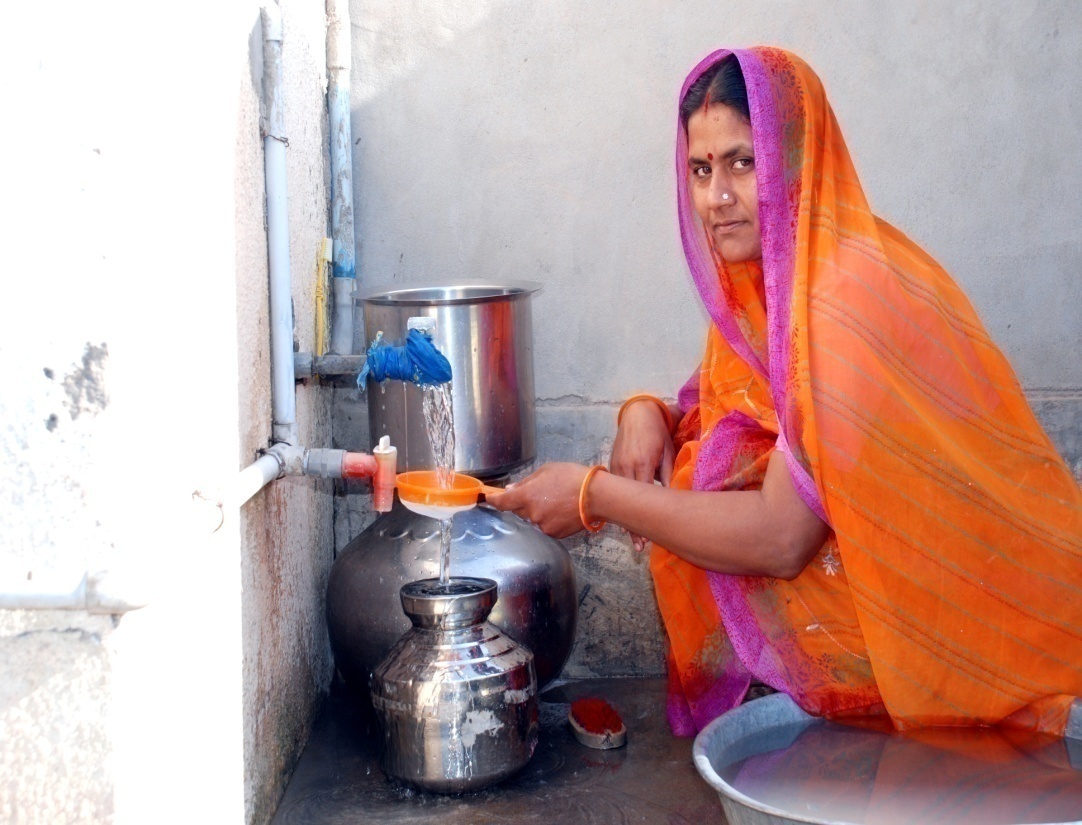 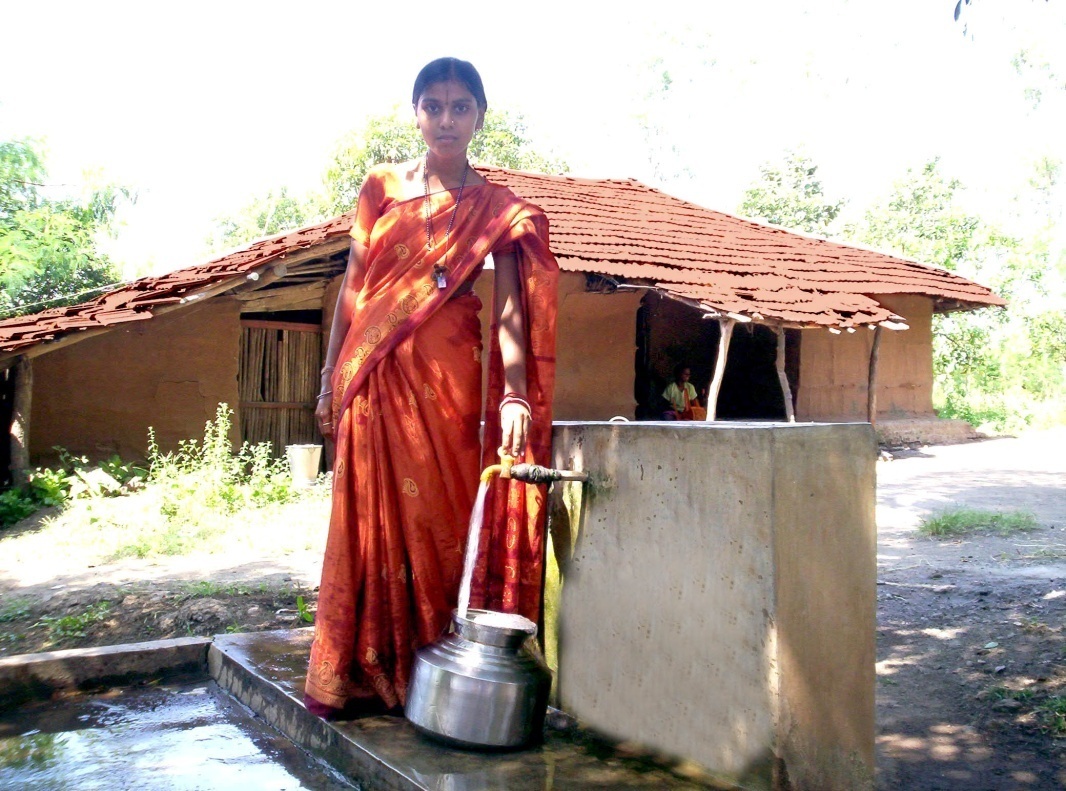 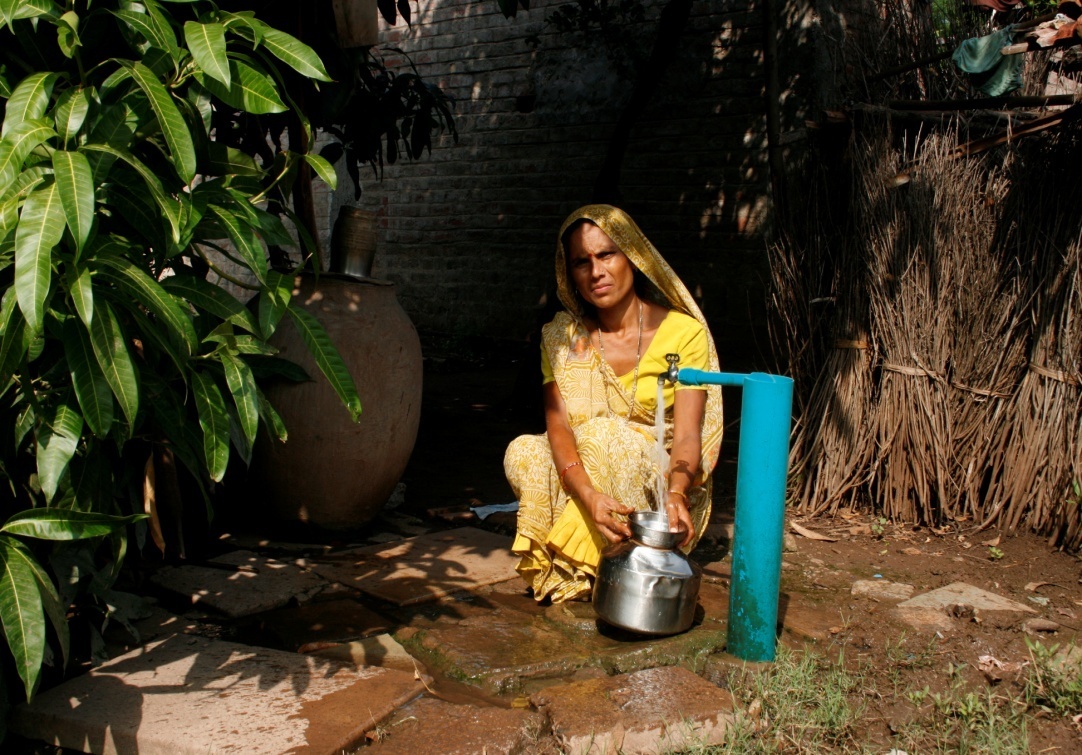 Lessons learnt
Community participation brings satisfactory and sustainable water supply services
Engineering solutions are not enough, Social solutions  result in effective management
Community water wisdom, when scientific and applied, helps in improving services at  lower investment. 
Conjunctive use of water and multiple sources for sustainability
Participatory processes improve motivation 
Social processes reduce public apathy
By involving community traditional knowledge base can be tapped 
Community can take care for underprivileged sections better 
Ultimate users’ satisfaction -  Efficient tap water delivery at household level
Recoveries evaded when in government control but paid when controlled by community
Social audit is effective tool for transparency
Has the innovation been sustainable ?
1. Source Sustainability-        
Multiple sources
Recharge and water harvesting
Community led regulations and water budgeting
2.  Institutional sustainability 
Capacity building 
Facilitation 
Follow up support
Award to Better Performing Pani Samiti
3. Financial sustainability 
Corpus generation 
O&M tariff mechanism
Performance based incentive  for O&M

4. Technologies 
Linkages for O&M with nearby repairers
Simple technology with availability of spares
Introduction of Pani Samiti Award in Gujarat State
To motivate and strengthen local institution involved in managing improved water supply services in the village, Pani Samiti Award has been instituted by WASMO 
Assessed after field survey and finding facts on 37 relevant criteria with 160 marks in aggregate. 
Certificate and cash prize of Rs. 50,000, 35,000 and 25,000 for first, second and third prize winners respectively. 

At the State level, Pani Samitis Awards for the year 201213:
Recognition
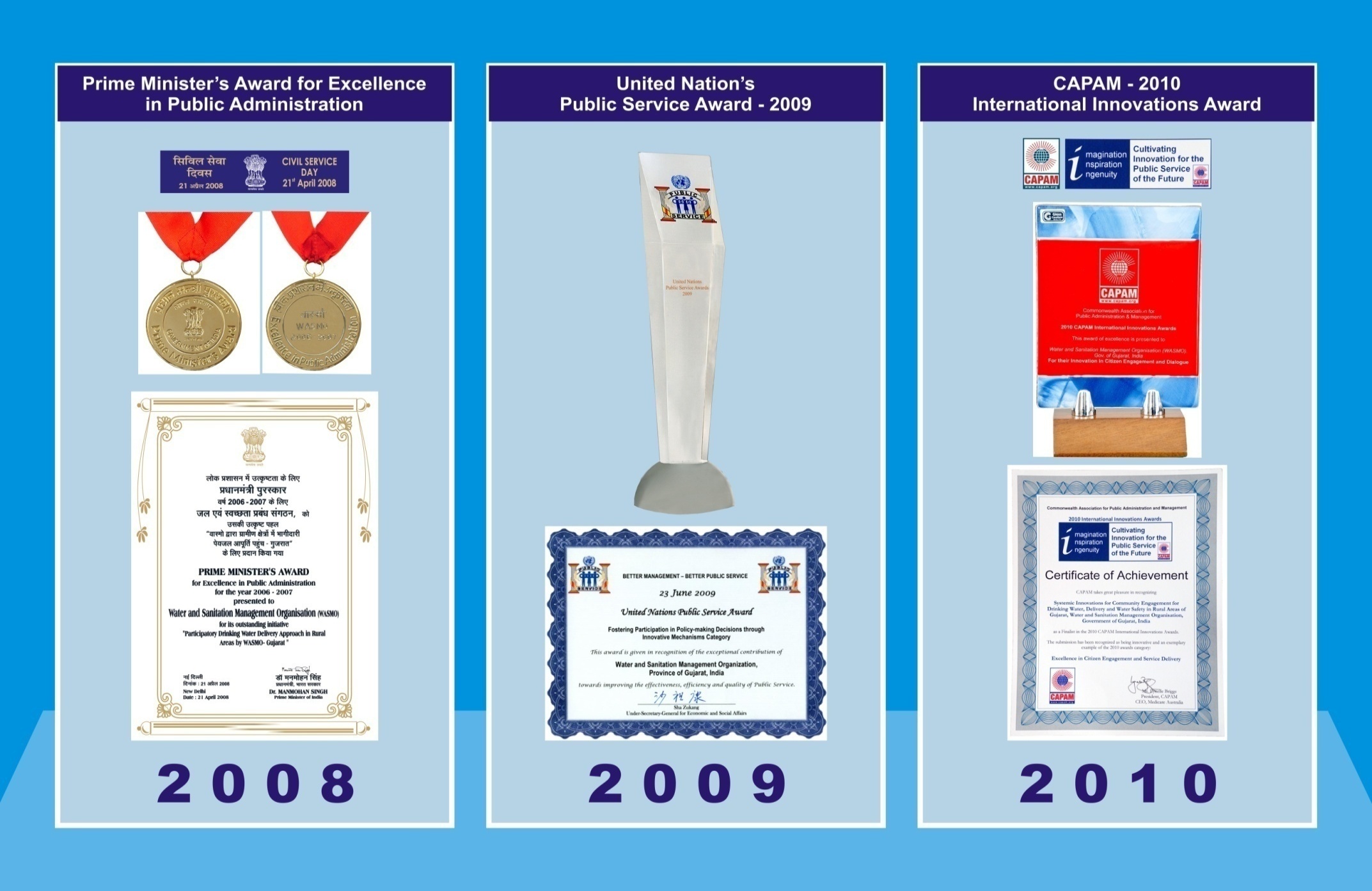 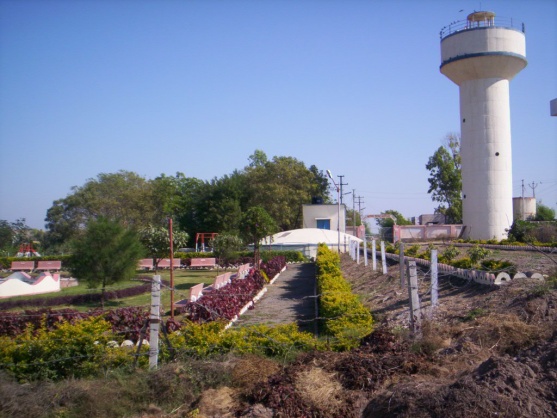 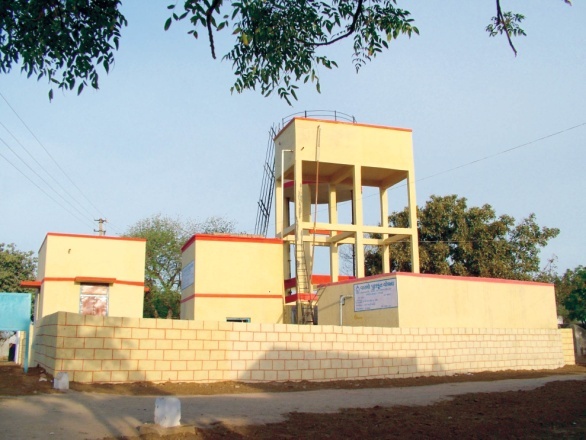 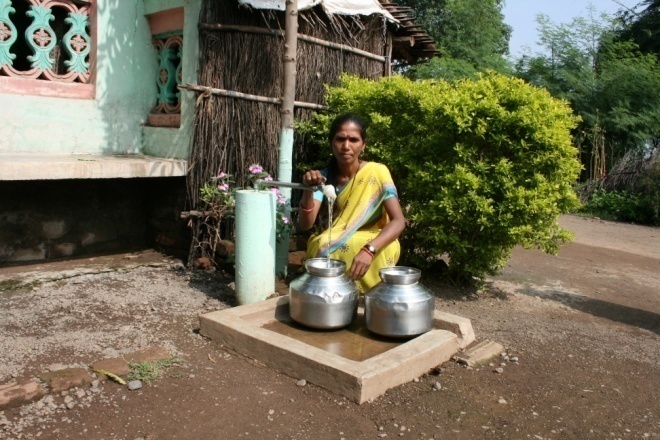 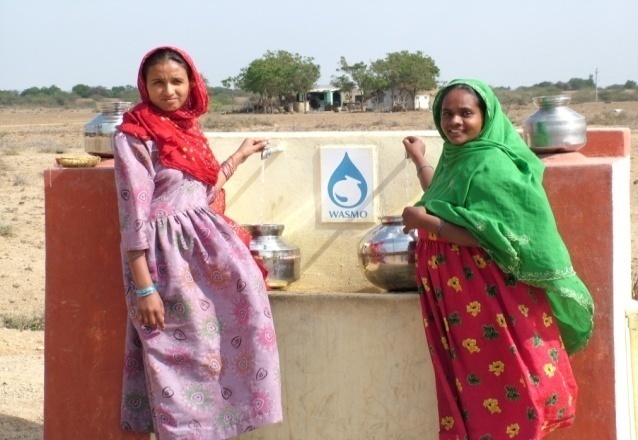 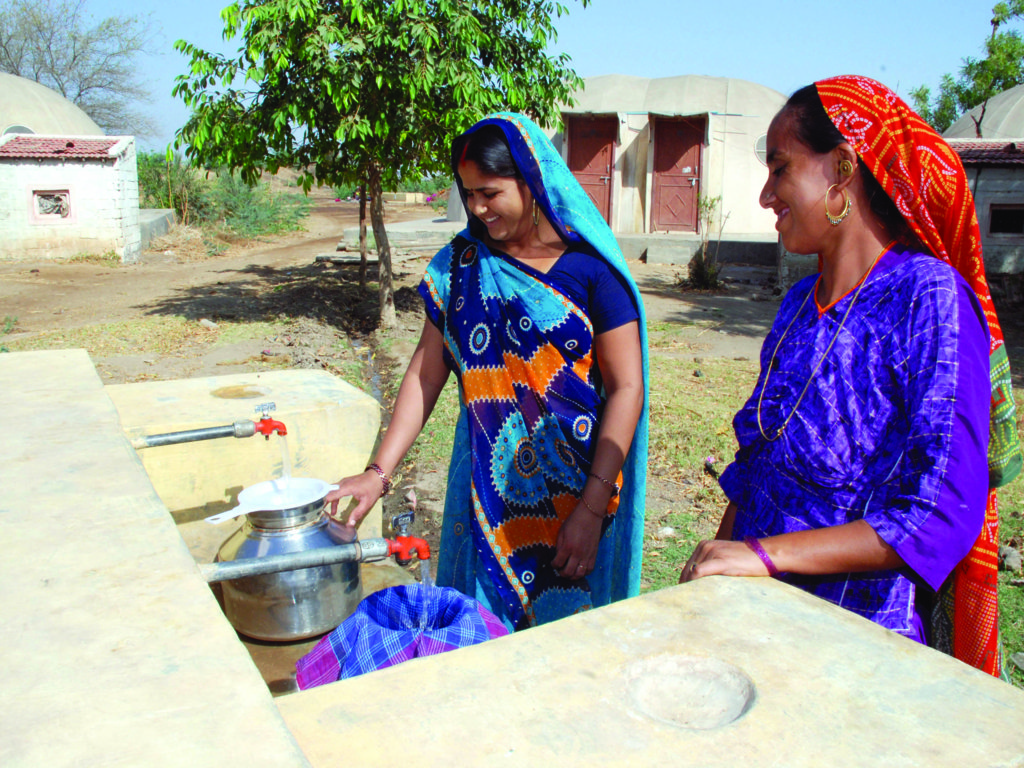 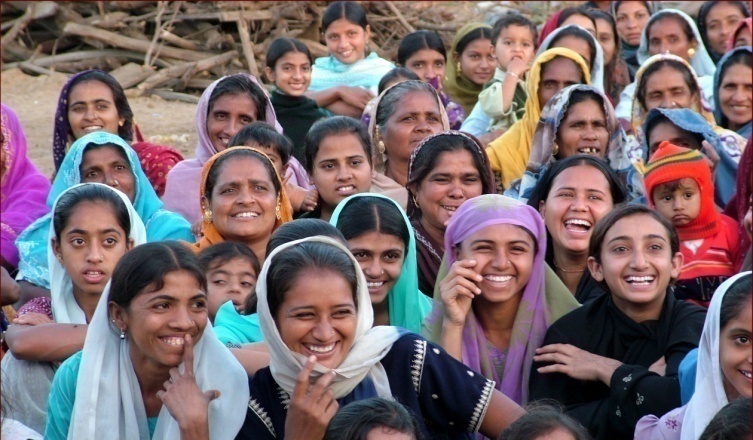 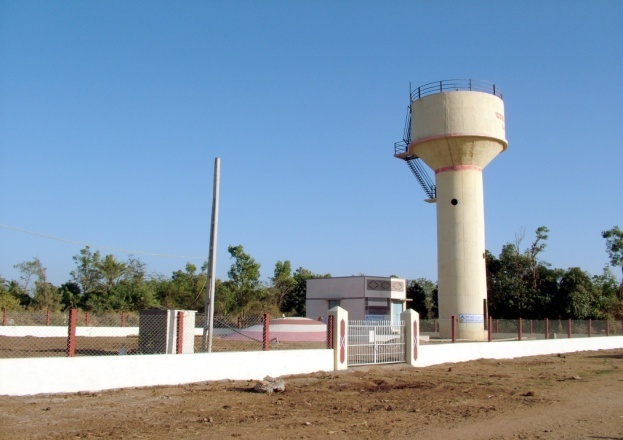 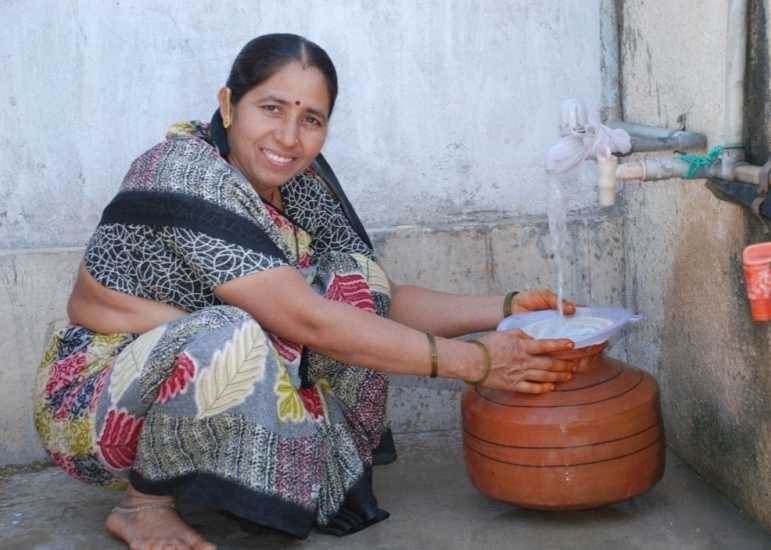 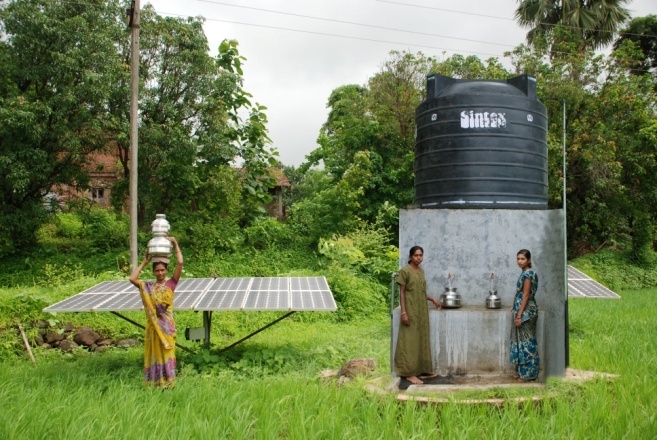 ....................Thank you
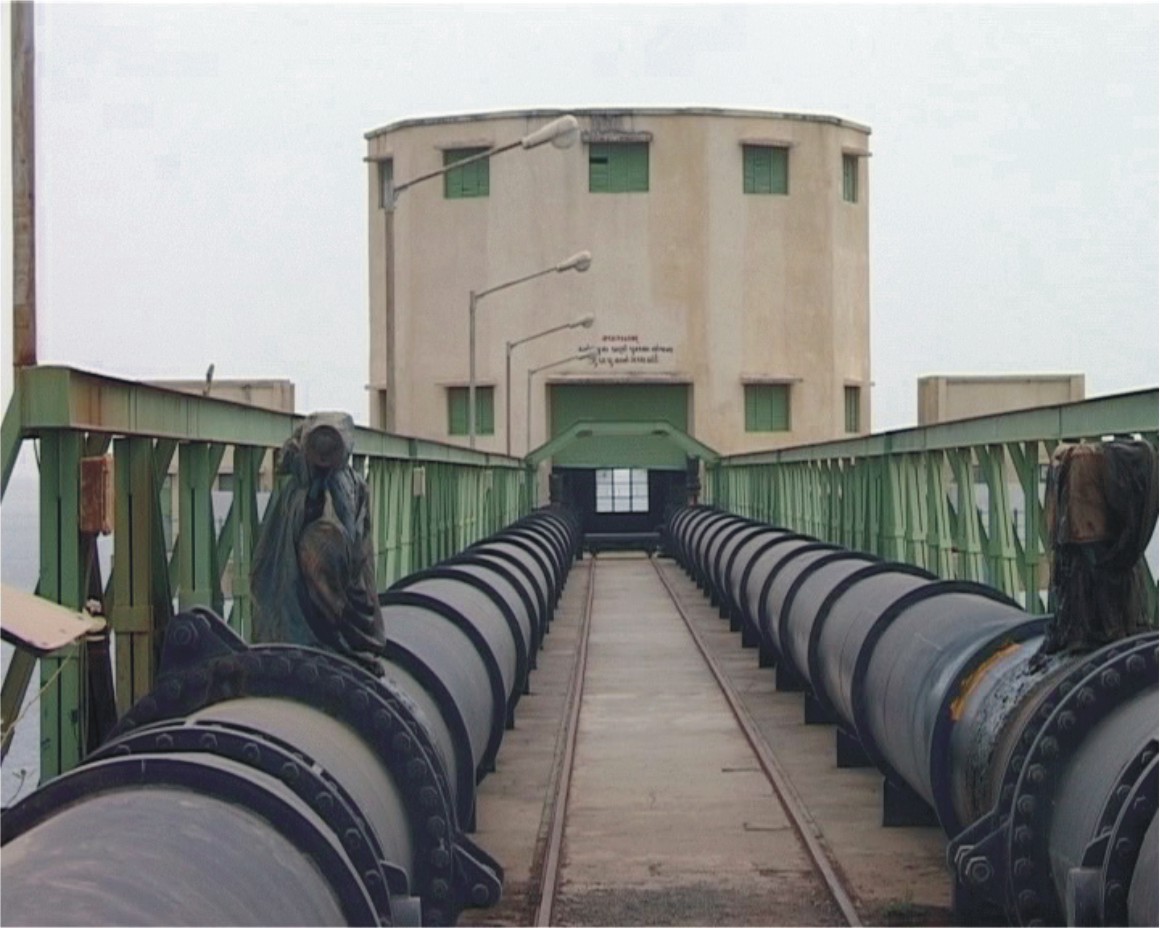 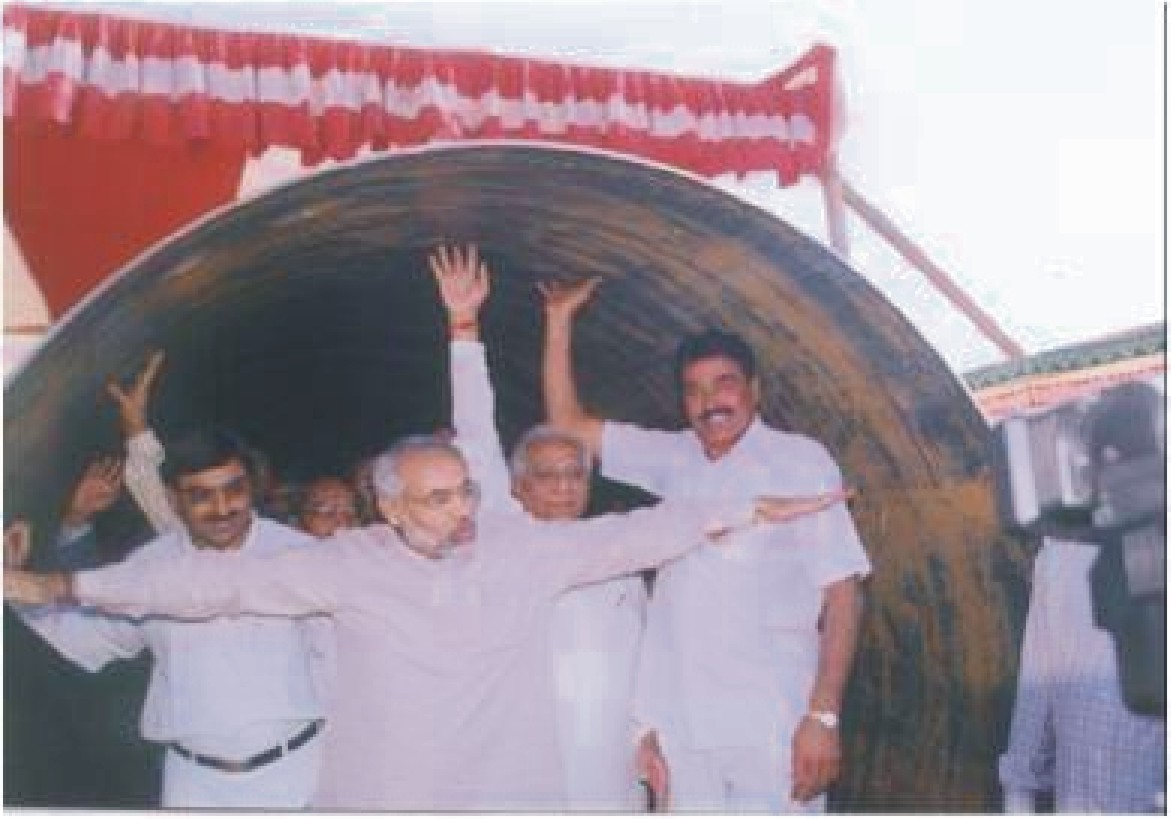 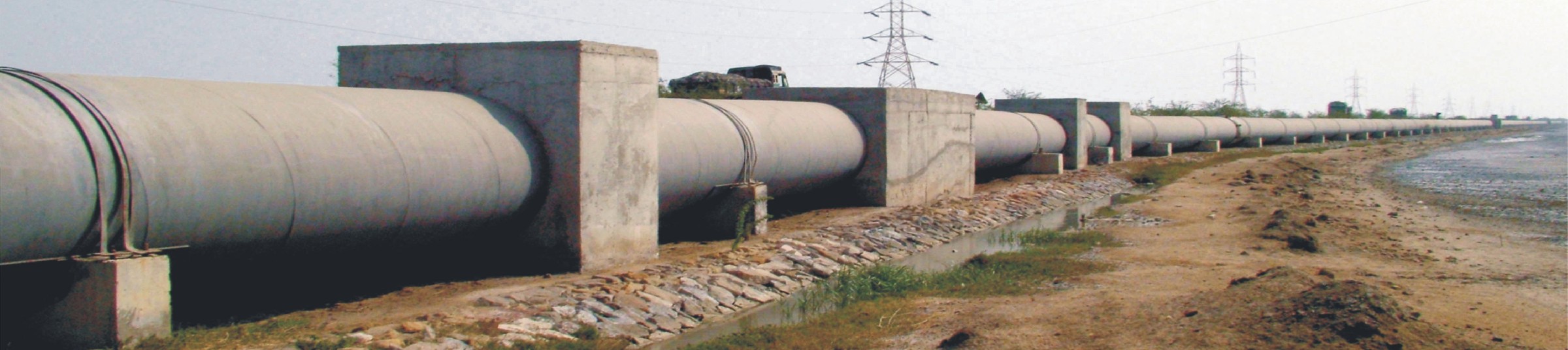 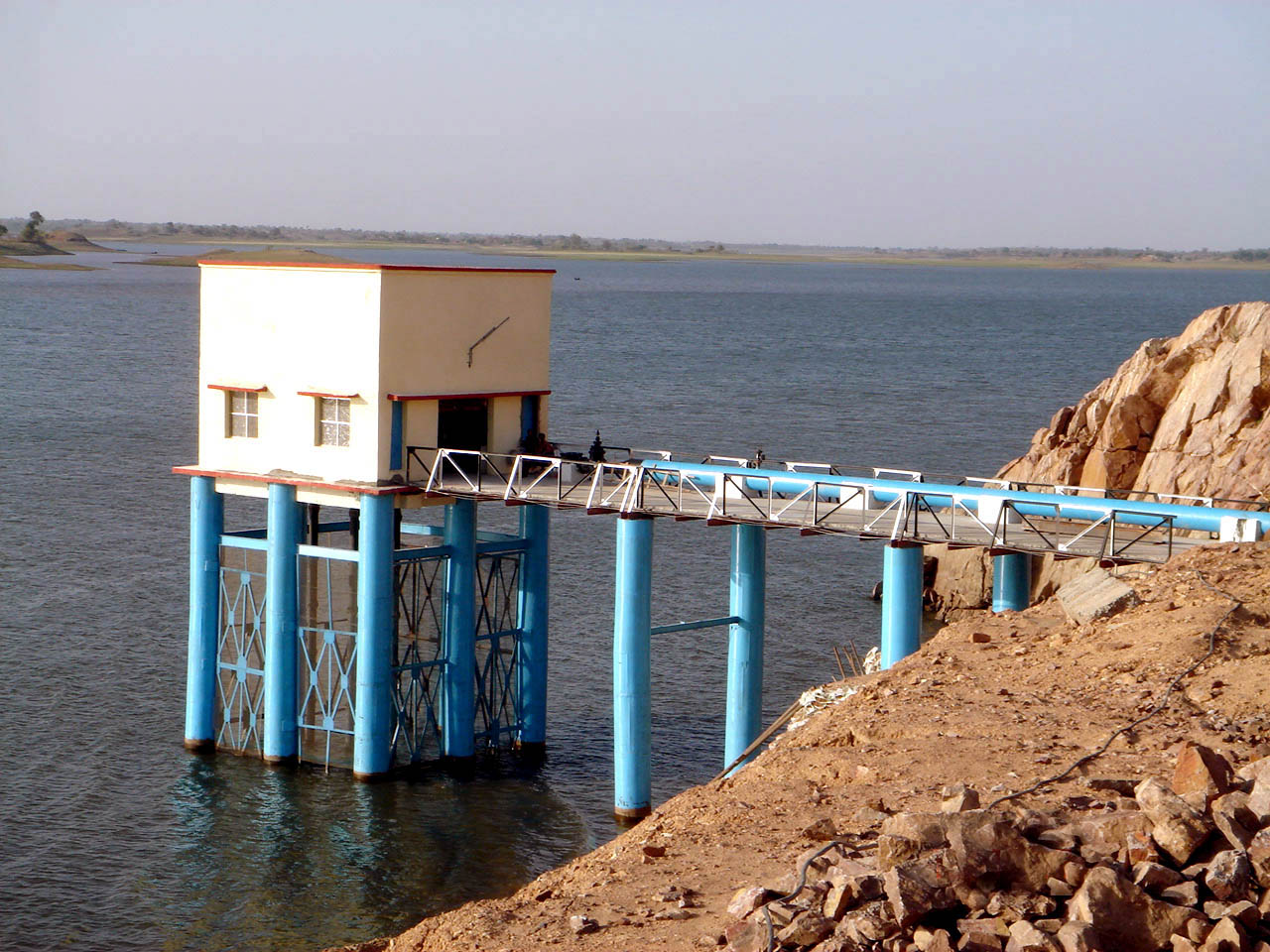 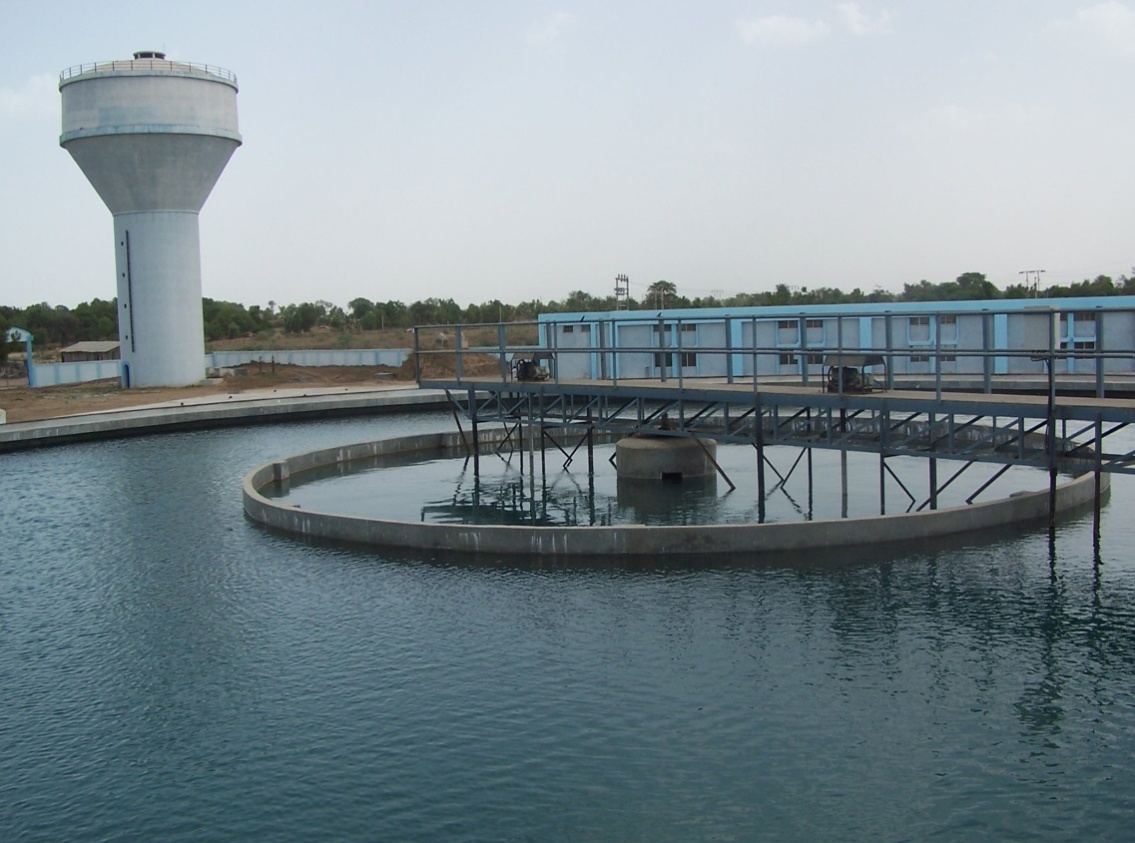 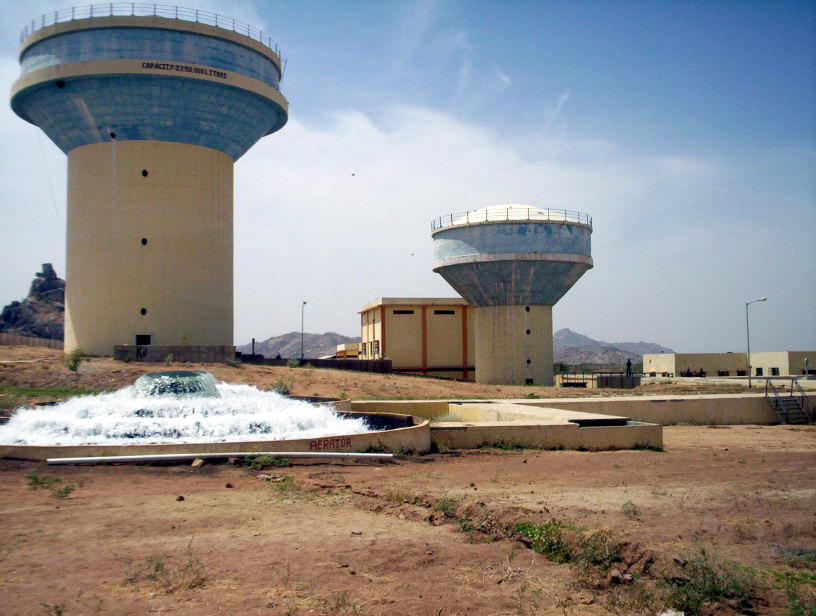 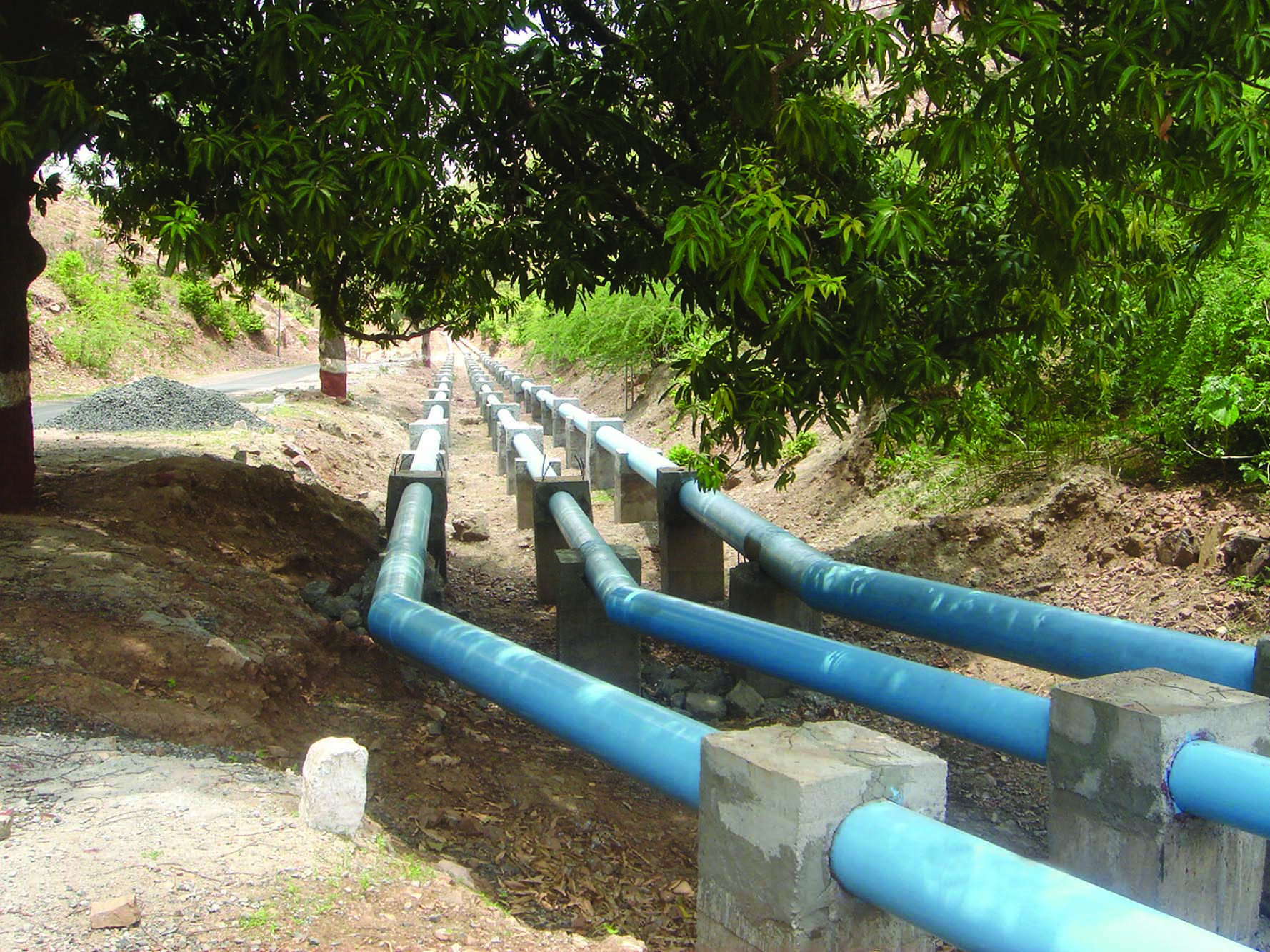